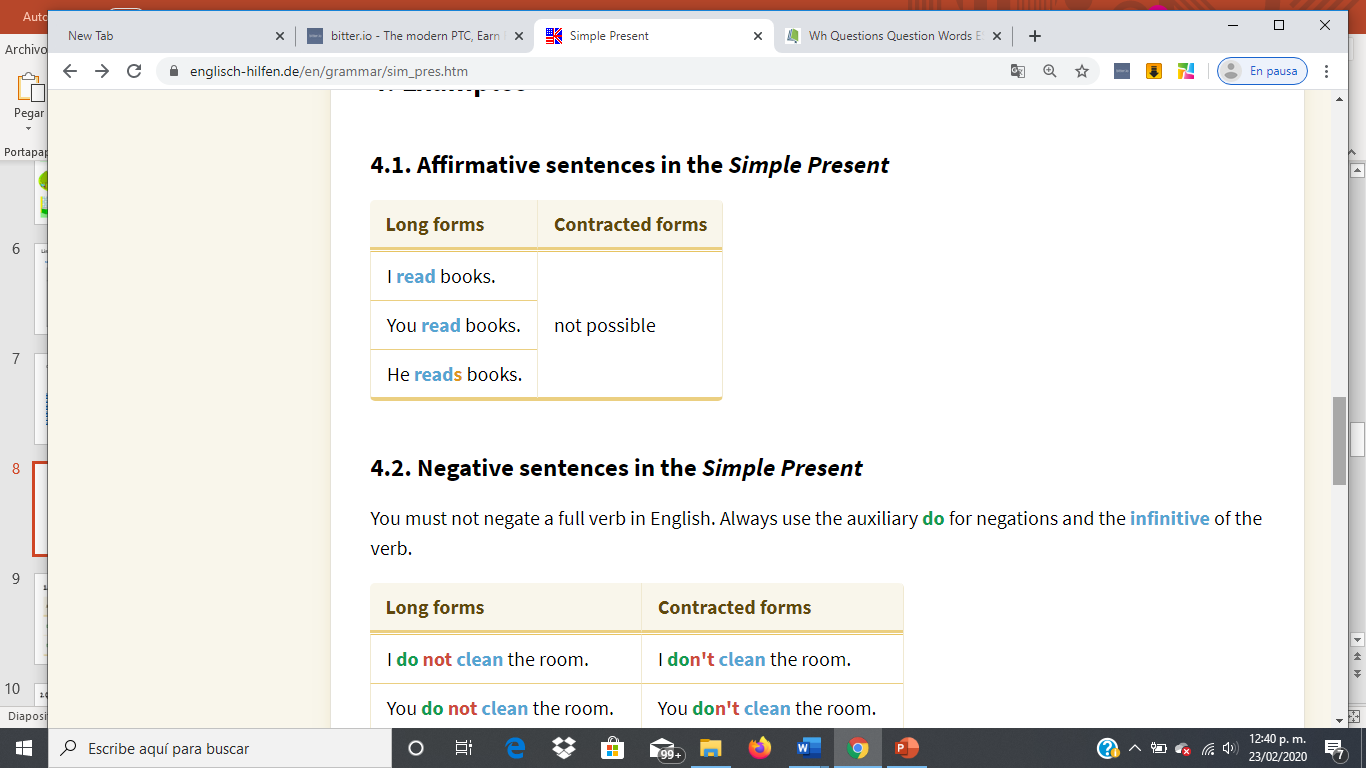 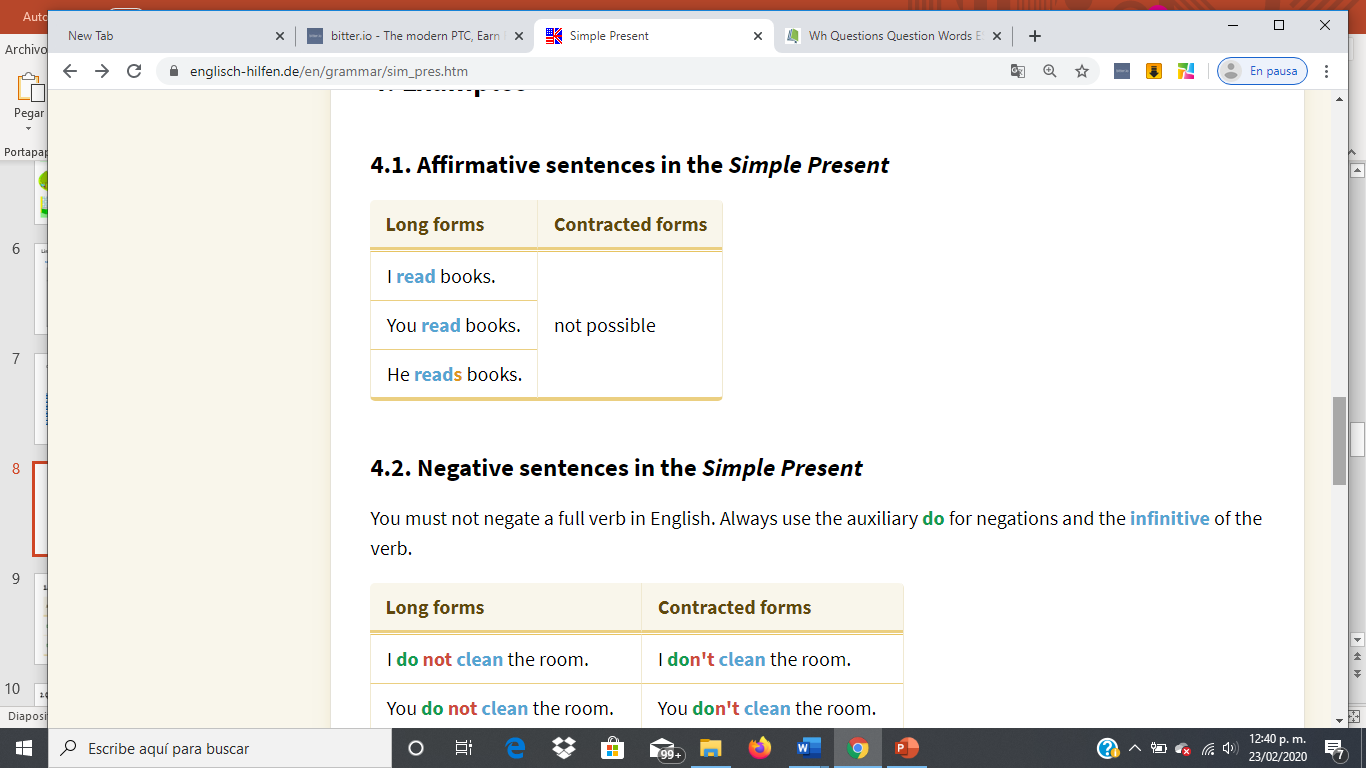 Subject + verb + Rest
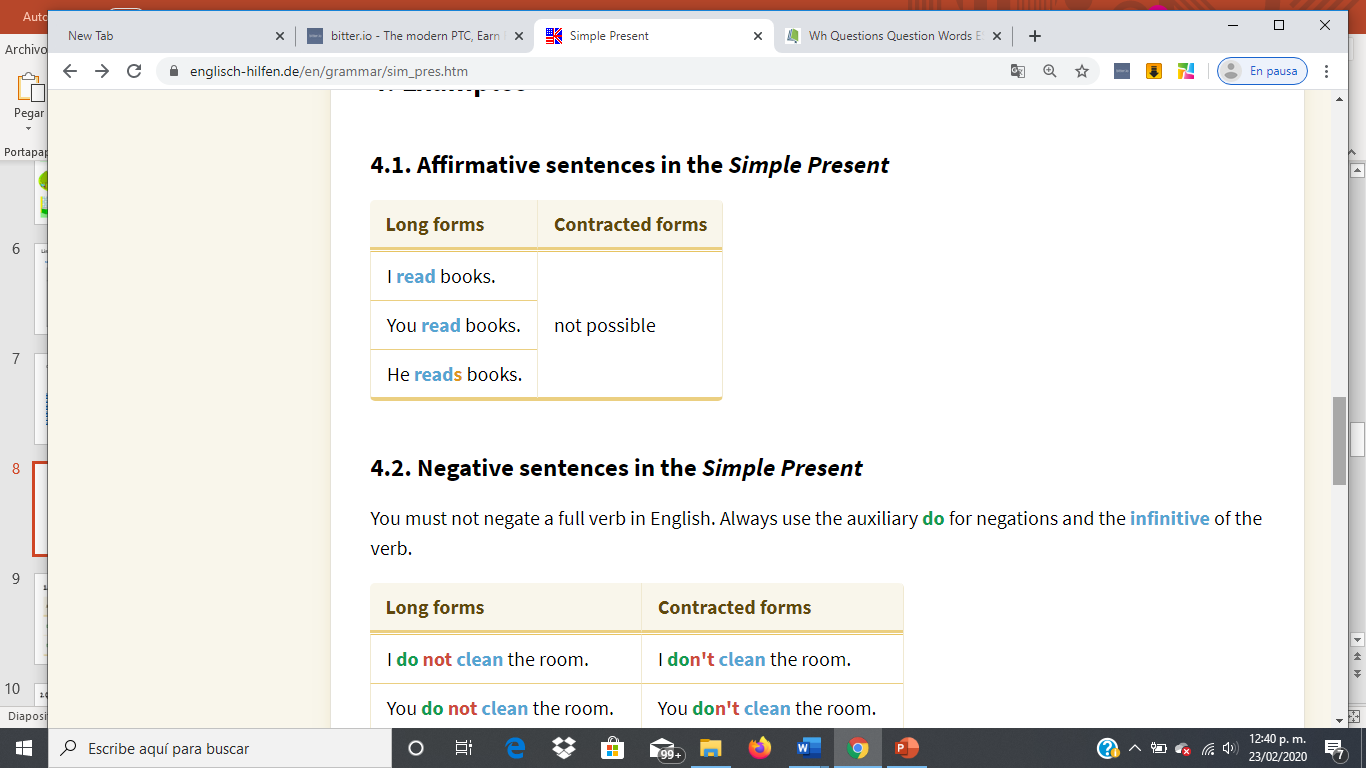 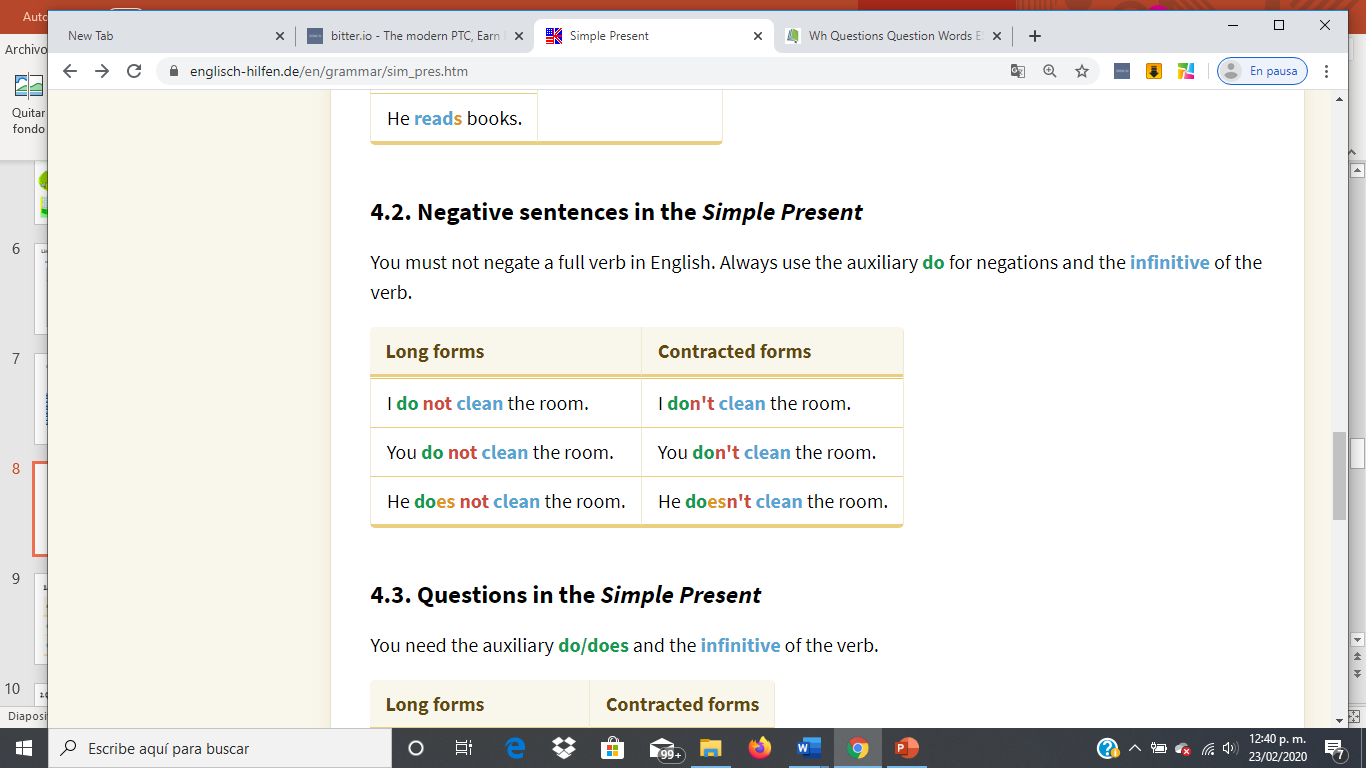 Subject + auxiliar-not  + verb  + Rest
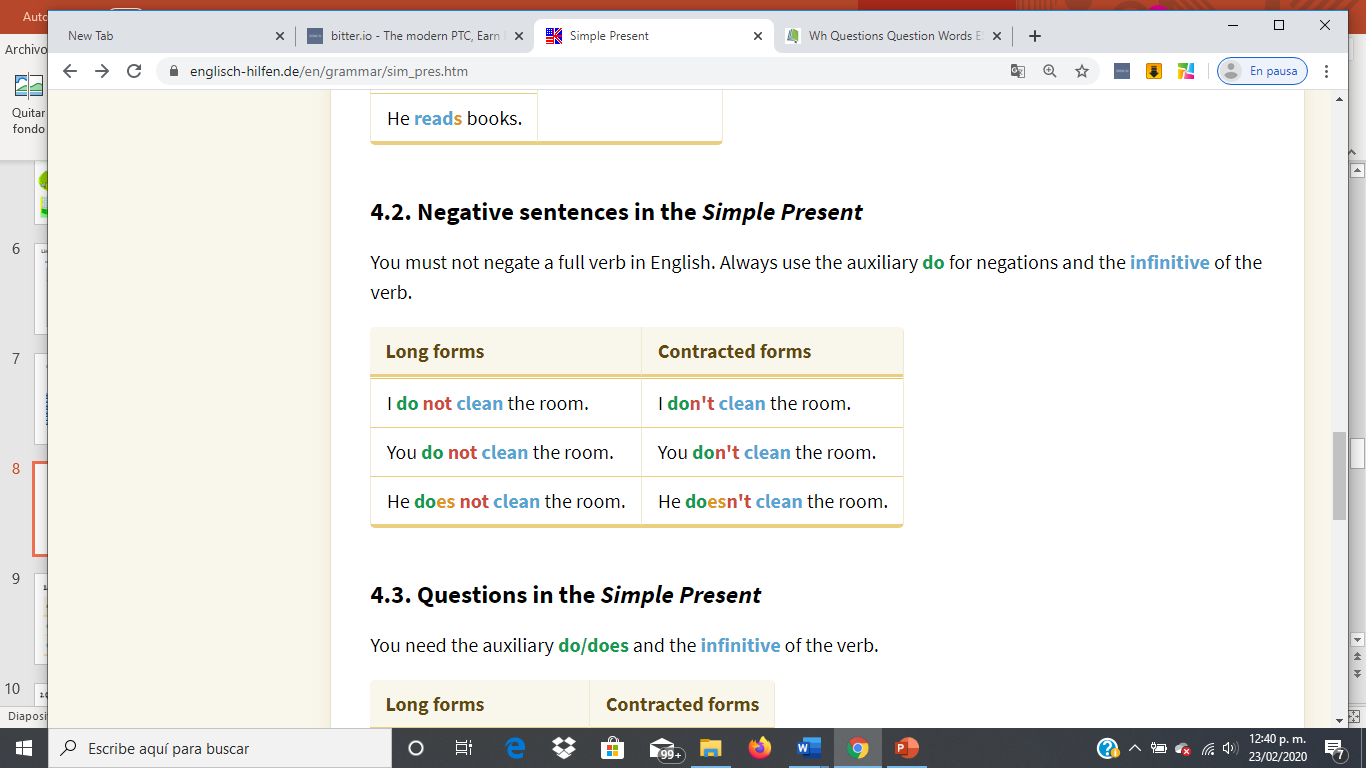 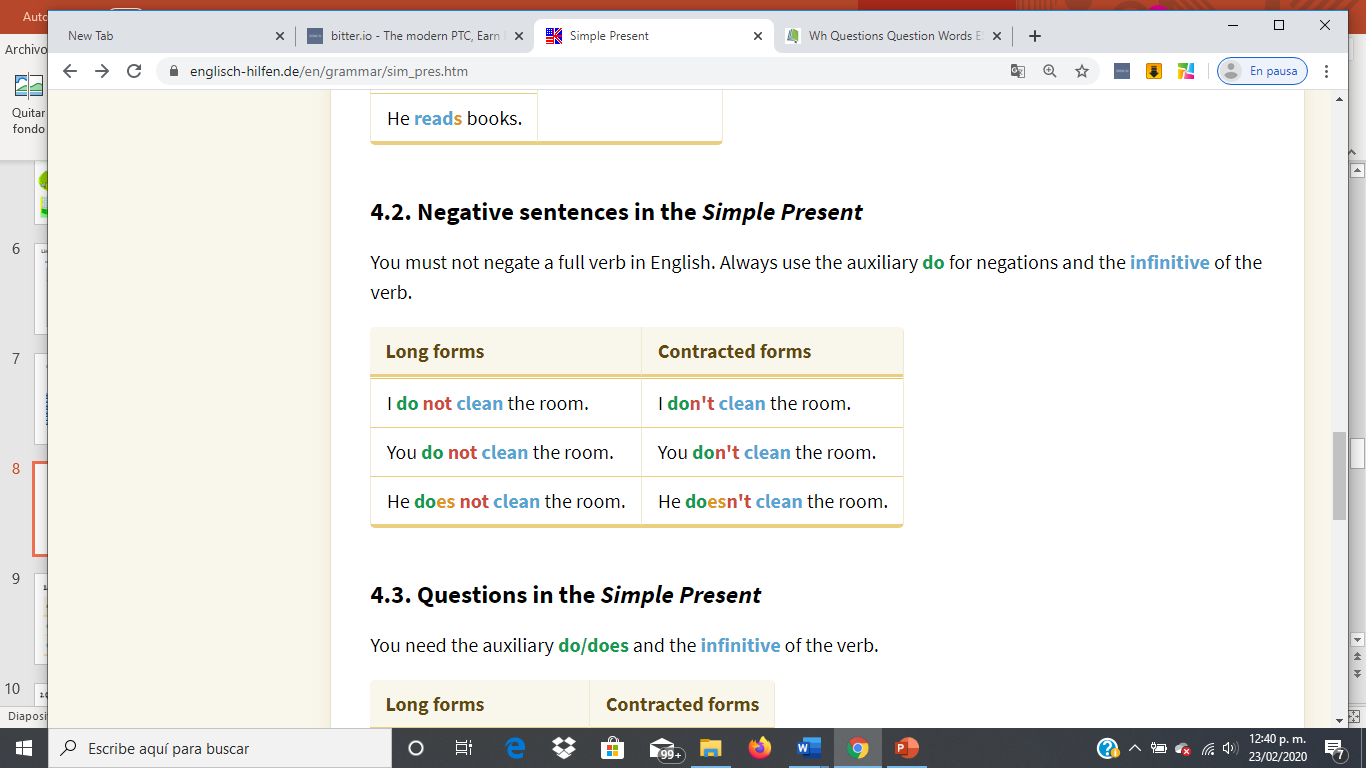 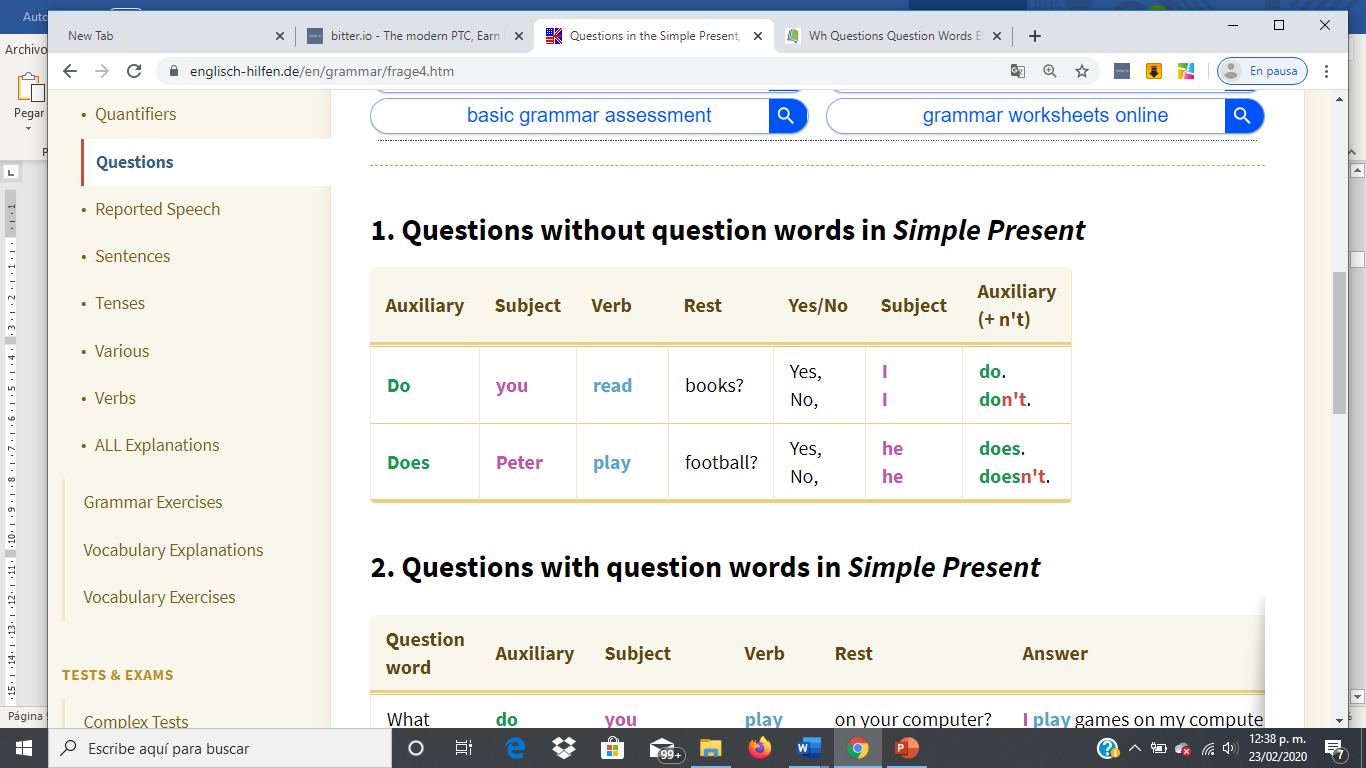 Question
Answer
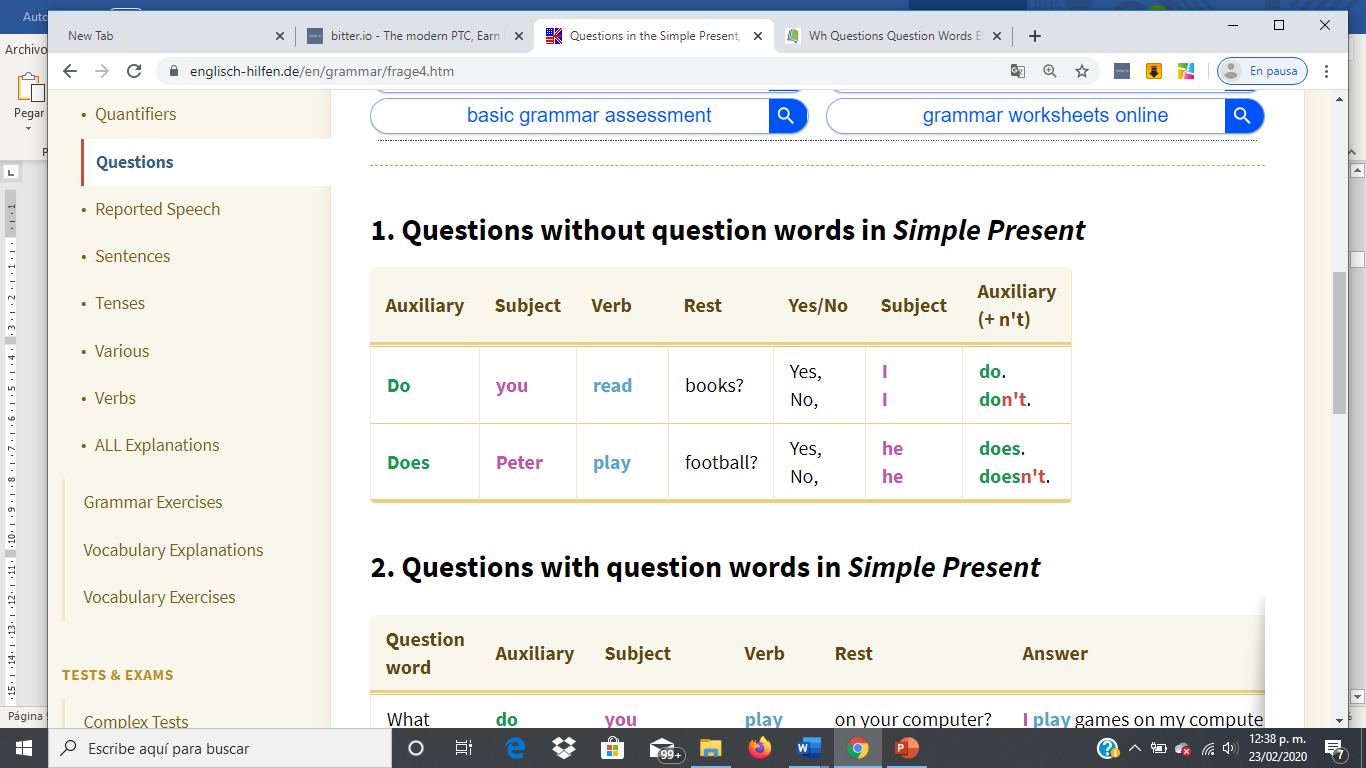 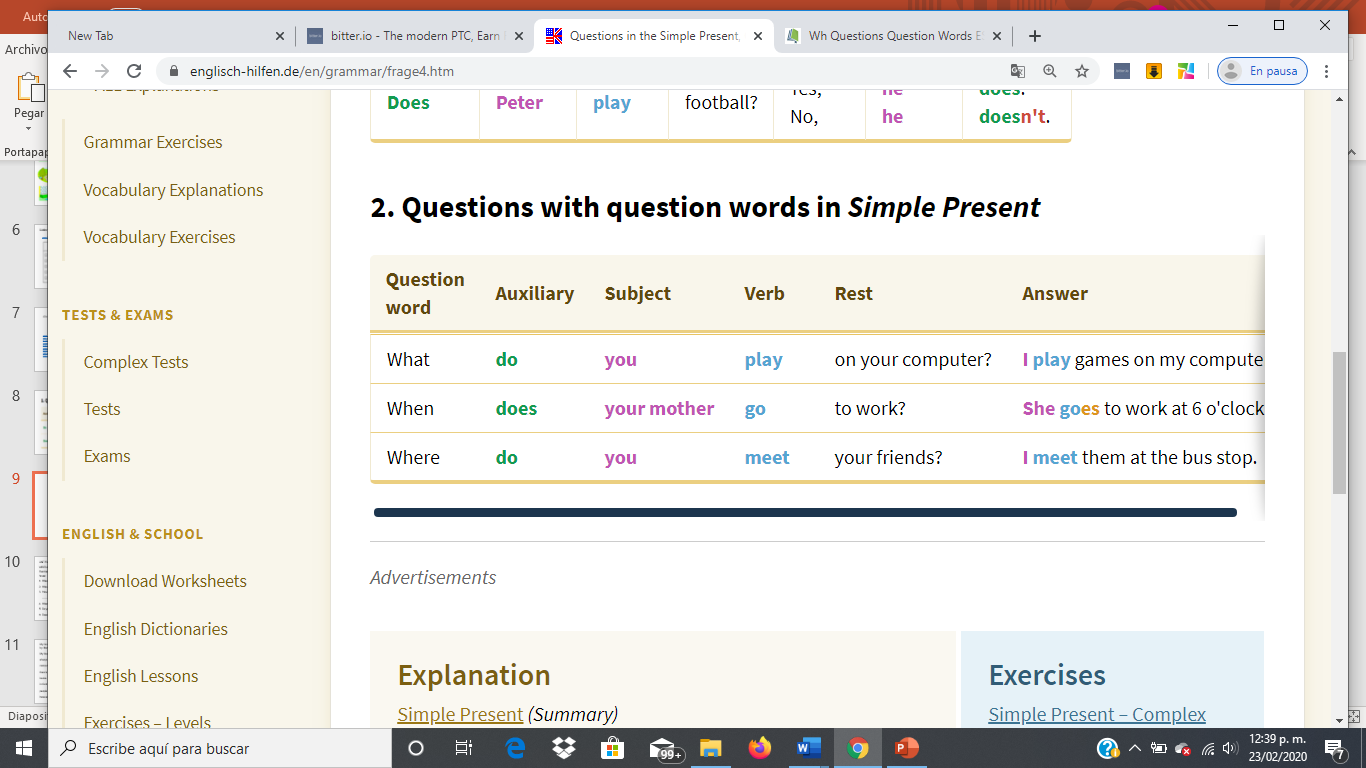 Question
Answer
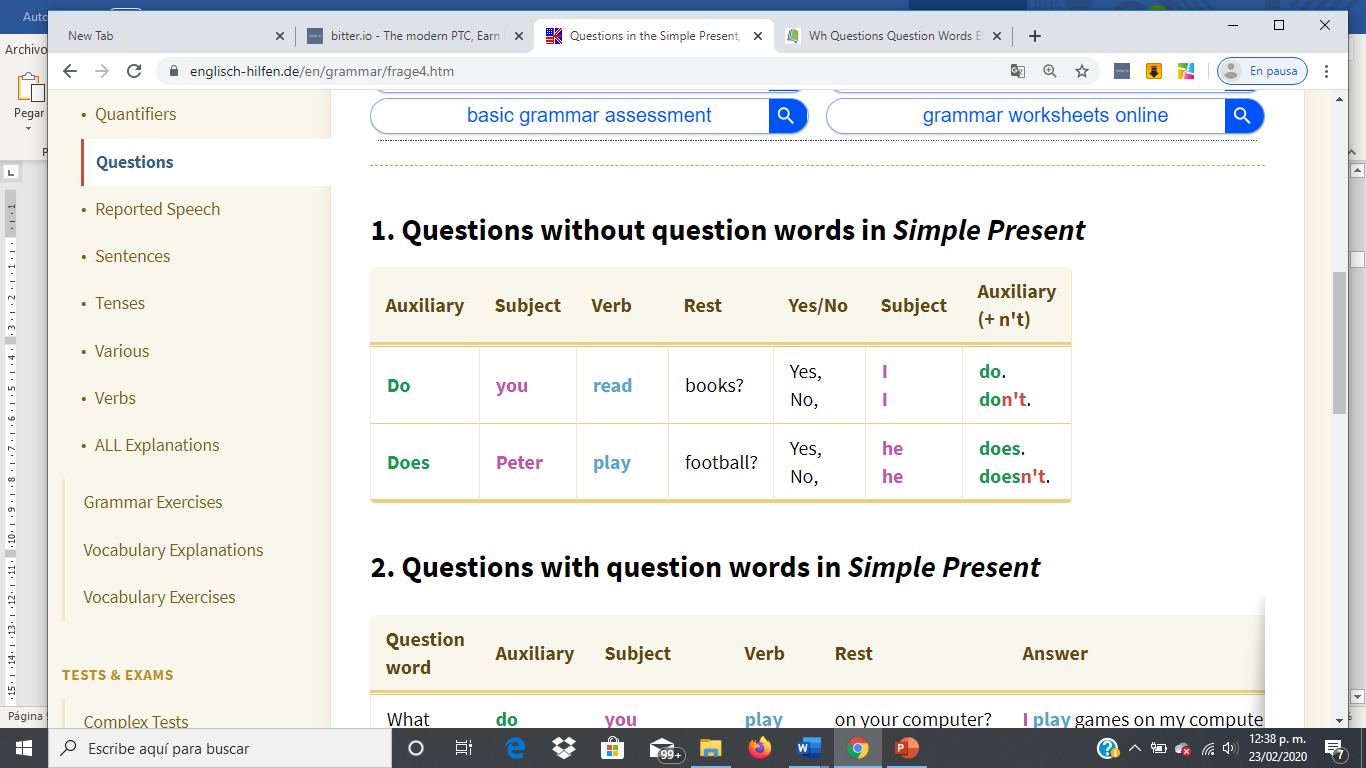 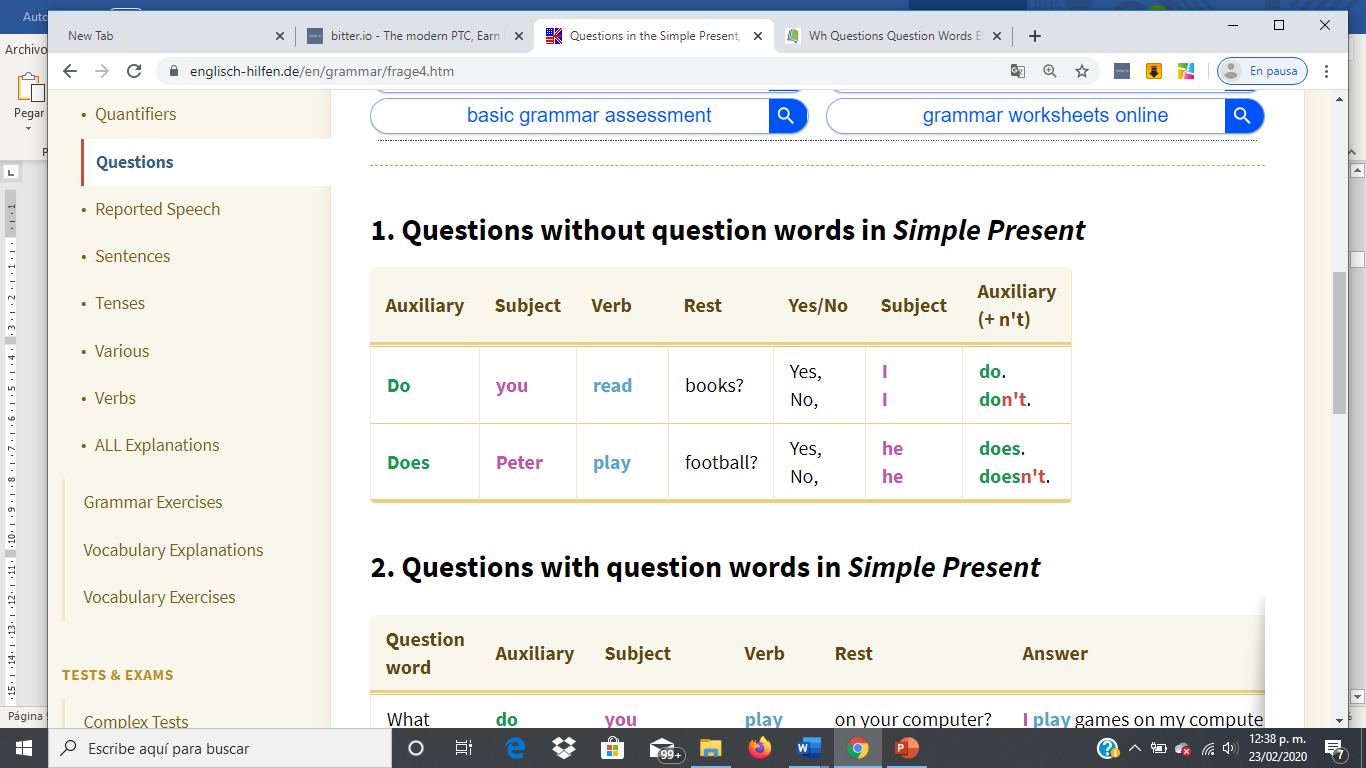 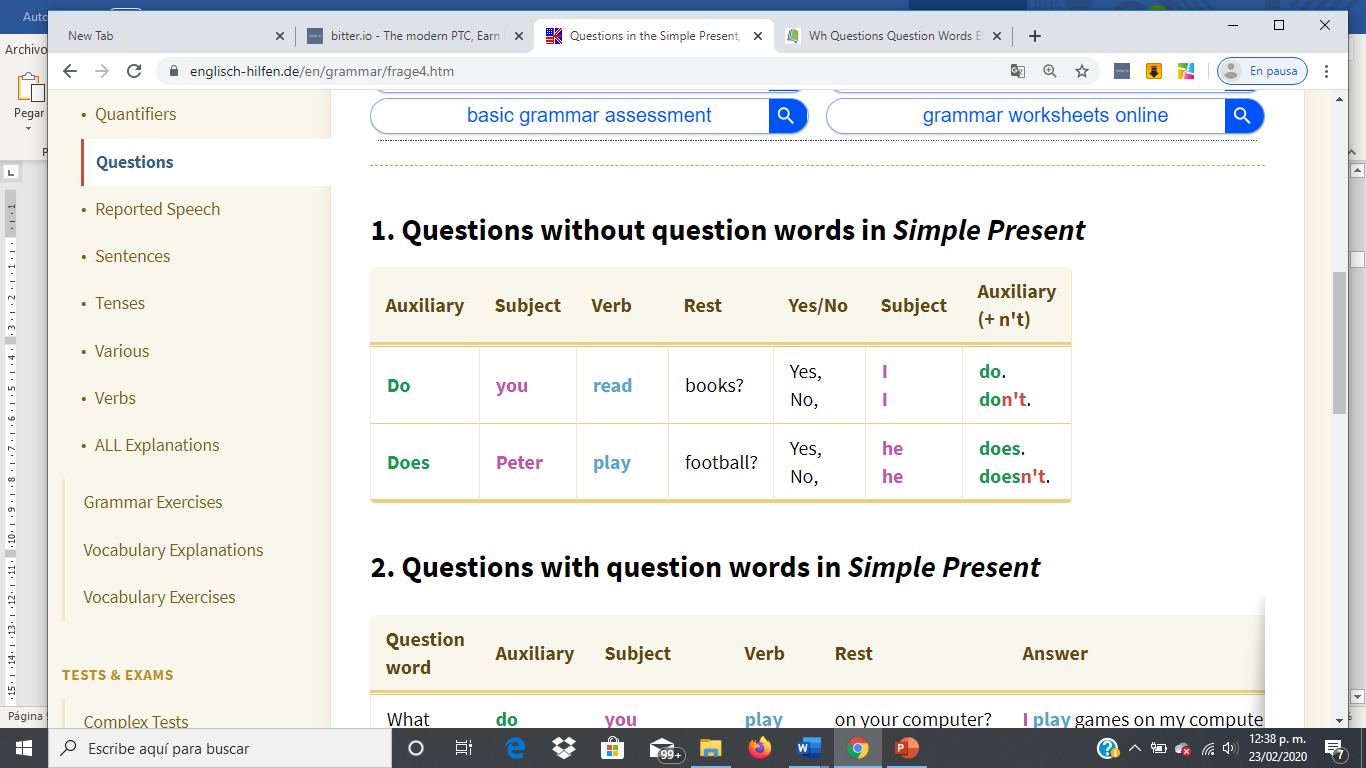 Subject   verb   Rest
Wh
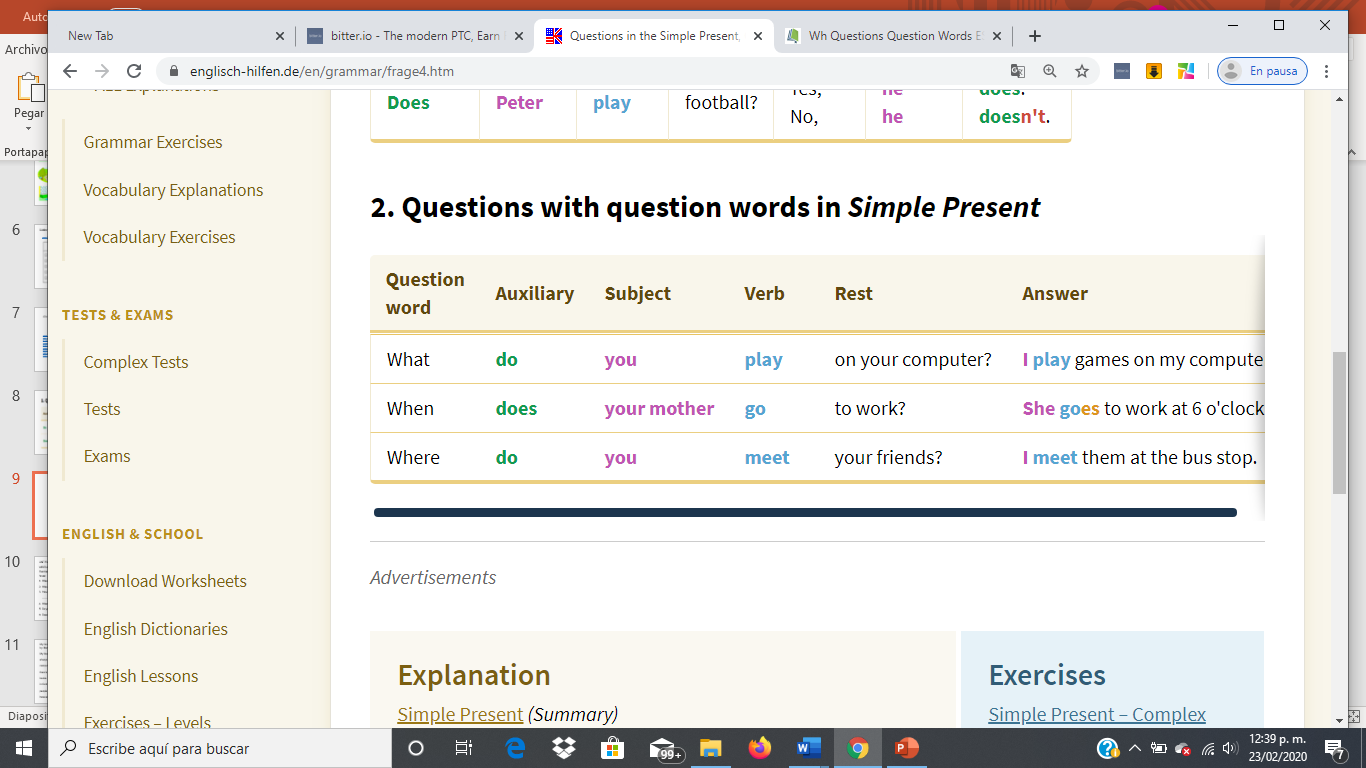 Write negative sentences
I not clean my  bedroom.(not-clean)
Mary not eat in the kitchen (not-eat)
My father not TV in the livingroom (not-watch)
They aren’t play with the dog in the yard (not-play)
We aren’t go to bed early (not-go)
Albert aren’t keep his car in the garage (not-keep)
Answer the following questions 
Do you live in a house or in an apartment? I live in a house.
 Do you like your house? if I like it.
 Does your brother have his own room? if you have it 
Does your house have a patio / pool / nice view / etc? it has a patio and nice view
 Where do you live? in the colony vireyespopular 
 Where does your brother sleep? In her bedroom